Fashion Recommendation on Street Images
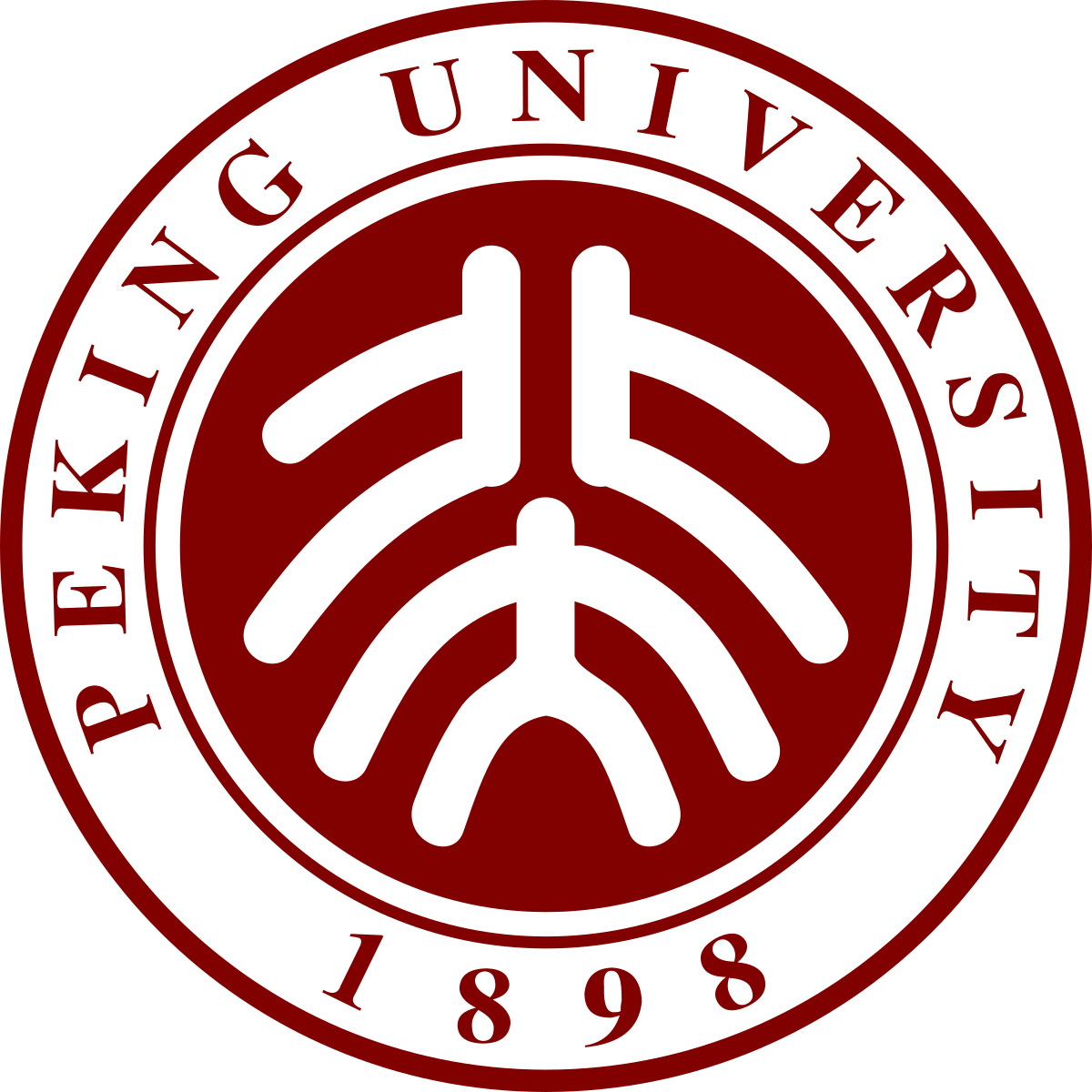 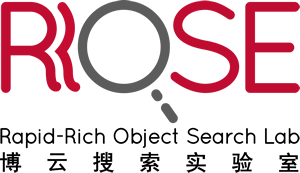 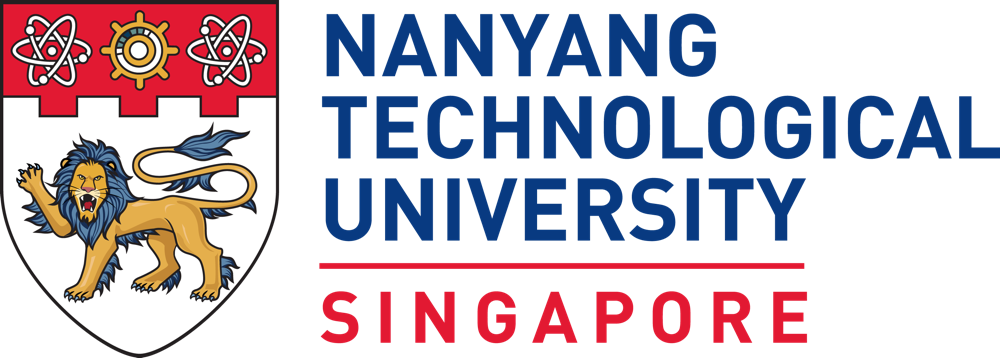 Huijing Zhan1, Boxin Shi2, Jiawei Chen1, Qian Zheng1, Ling-Yu Duan2, Alex C. Kot1
1 School of Electrical and Electronic Engineering, Nanyang Technological University 
2 National Engineering Lab for Video Technology, Peking University
Introduction
Proposed Framework
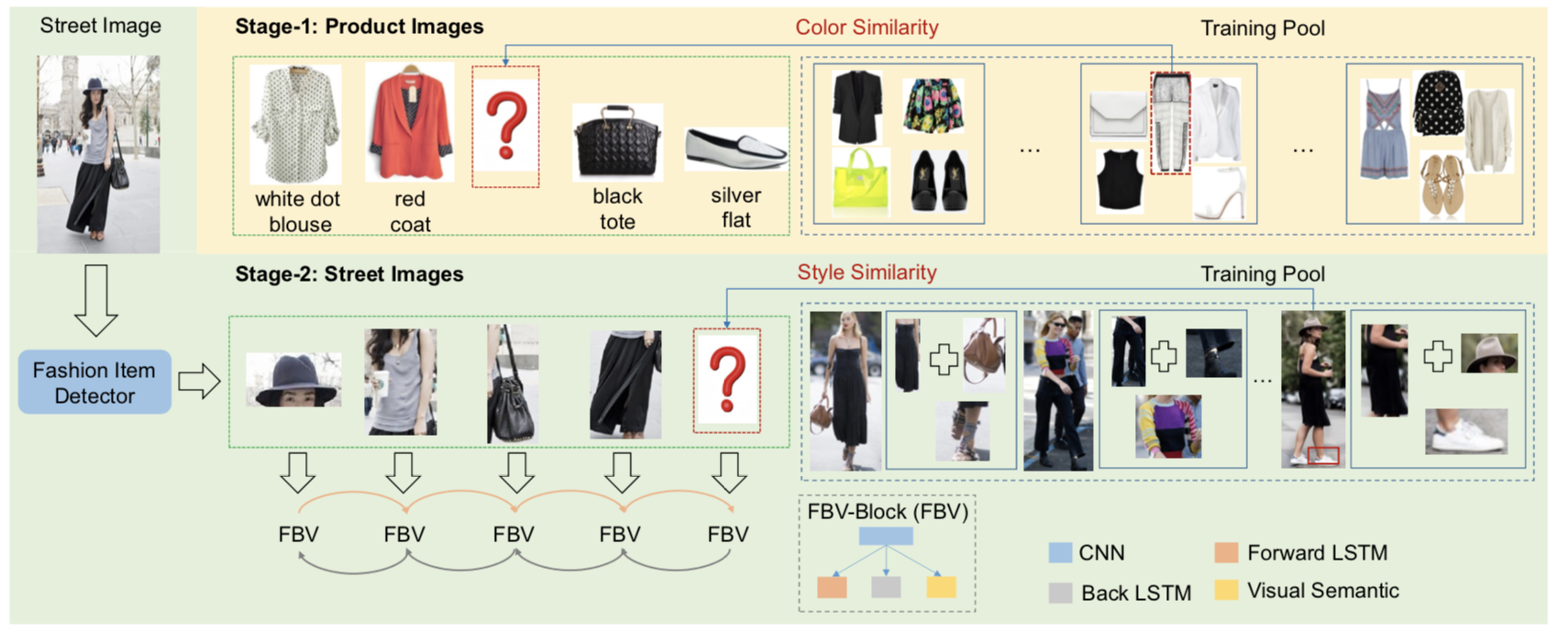 Goal: Recommend the compatible items given the query item in the street scenario.
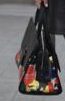 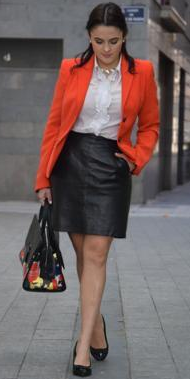 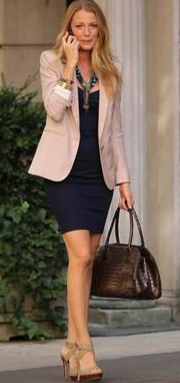 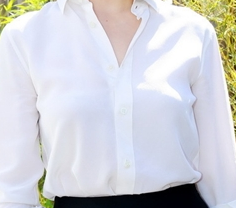 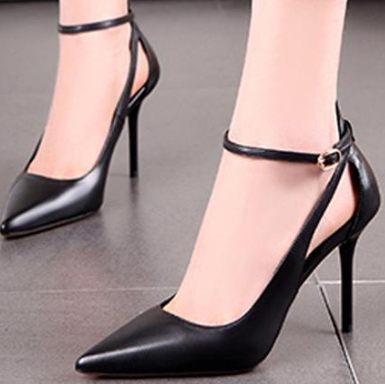 Query
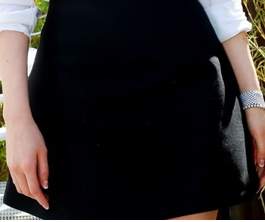 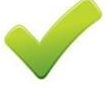 Few works investigate the matching rules of street images abound over the social media.
Challenges        Our Solutions: 
Cluttered background        Fashion apparel detector
Sparsely annotated tags       Curriculum learning
Incomplete outfits    Domain-aware missing item imputation
Experimental Setup and Results
Qualitative Results:
Collected Datasets: 
60,180 street outfits in different occasions and styles.
18,203 product image outfits with rich meta-data.
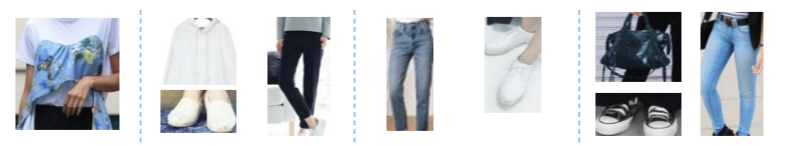 Missing Item Imputation
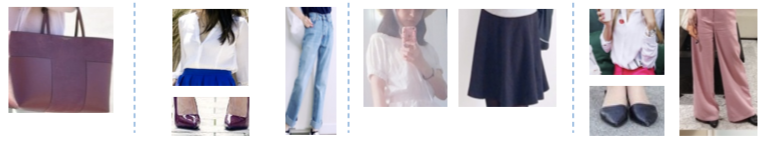 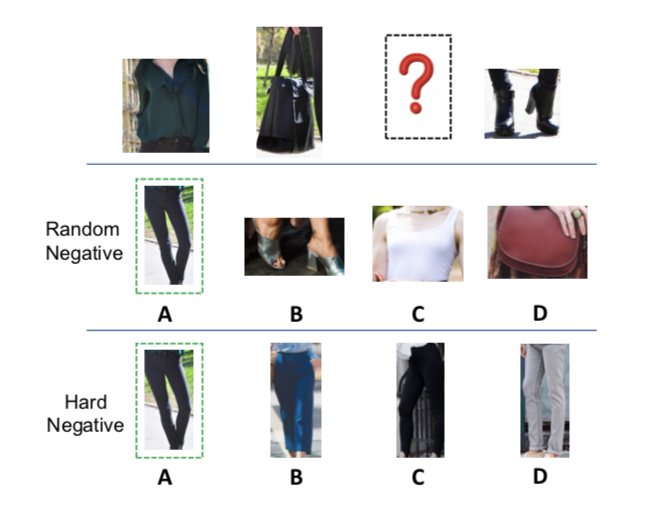 Evaluation Metrics:  
FITB accuracy 
AUC score
Style Similarity (street images):



Color Similarity (product images):
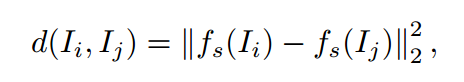 Query
CSN[Mariya18]
Proposed
Bi-LSTM[Han17]]
Ablation study:
Fill In The Blank Settings:
Random Negative (RN)
Hard Negative (HN)
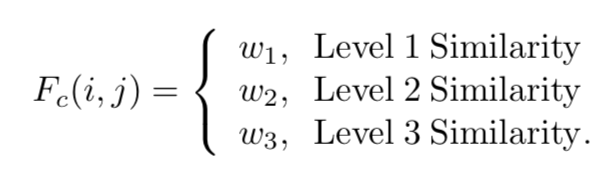 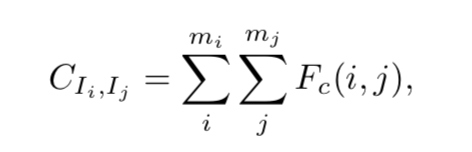